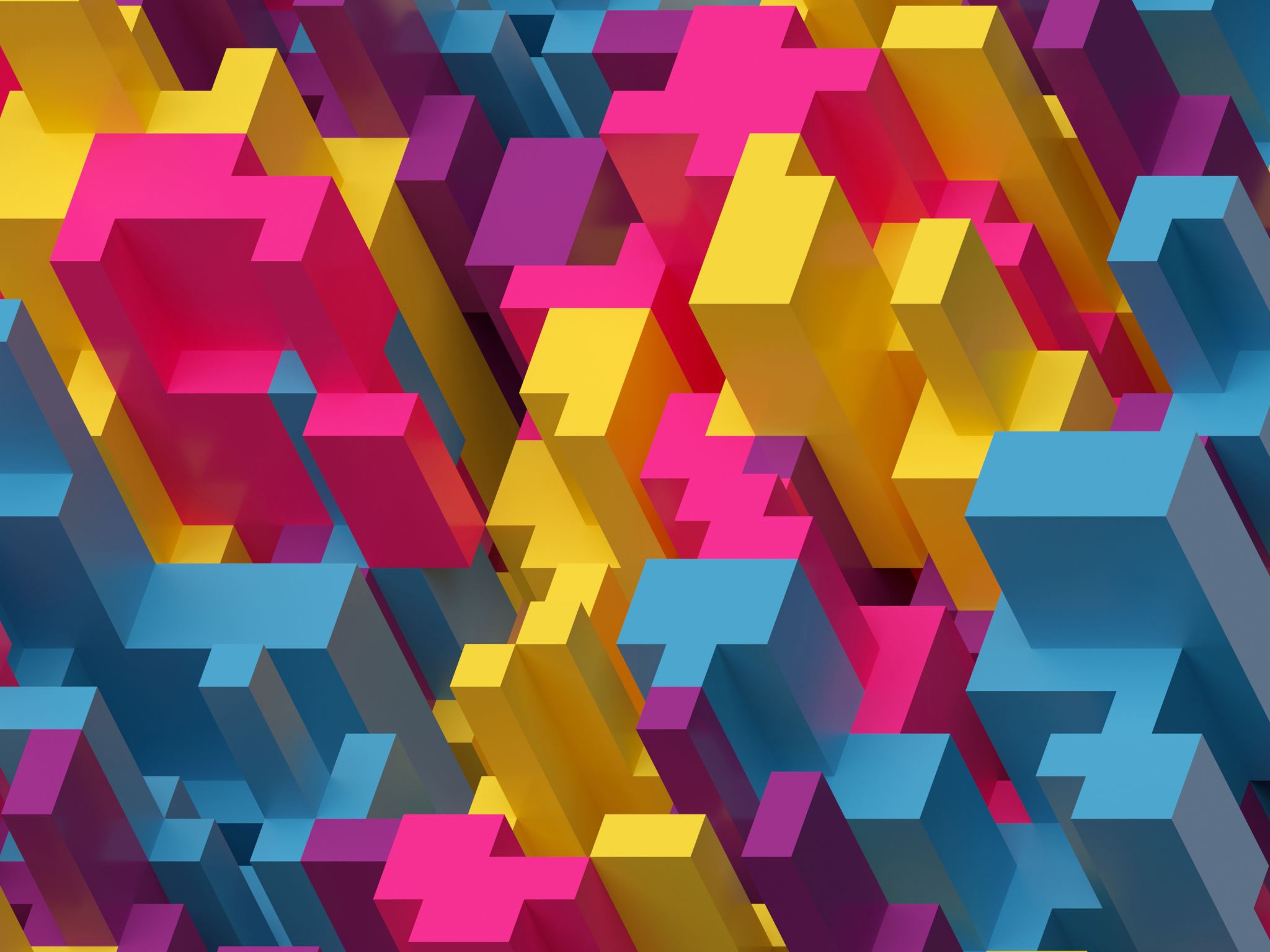 La negociación relacional.
¿Qué es la negociación relacional?
Es un proceso
intencionado de carácter relacional, fundado en el
 lenguaje.
Observa esta imagen.
Responde esta pregunta:    ¿En la imagen hay una intención de establecer una relación horizontal sustentada en la comunicación y confianza?